The First Political Party System: 1829 - 1852
The Different Economies and The Politics of the Expansion of Slavery Lead to the Collapse of the Whigs
The Success of the Erie Canal Leads to a Canal Building Boom
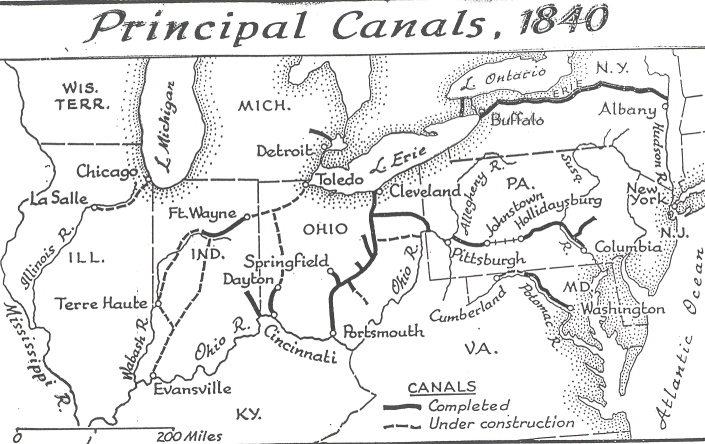 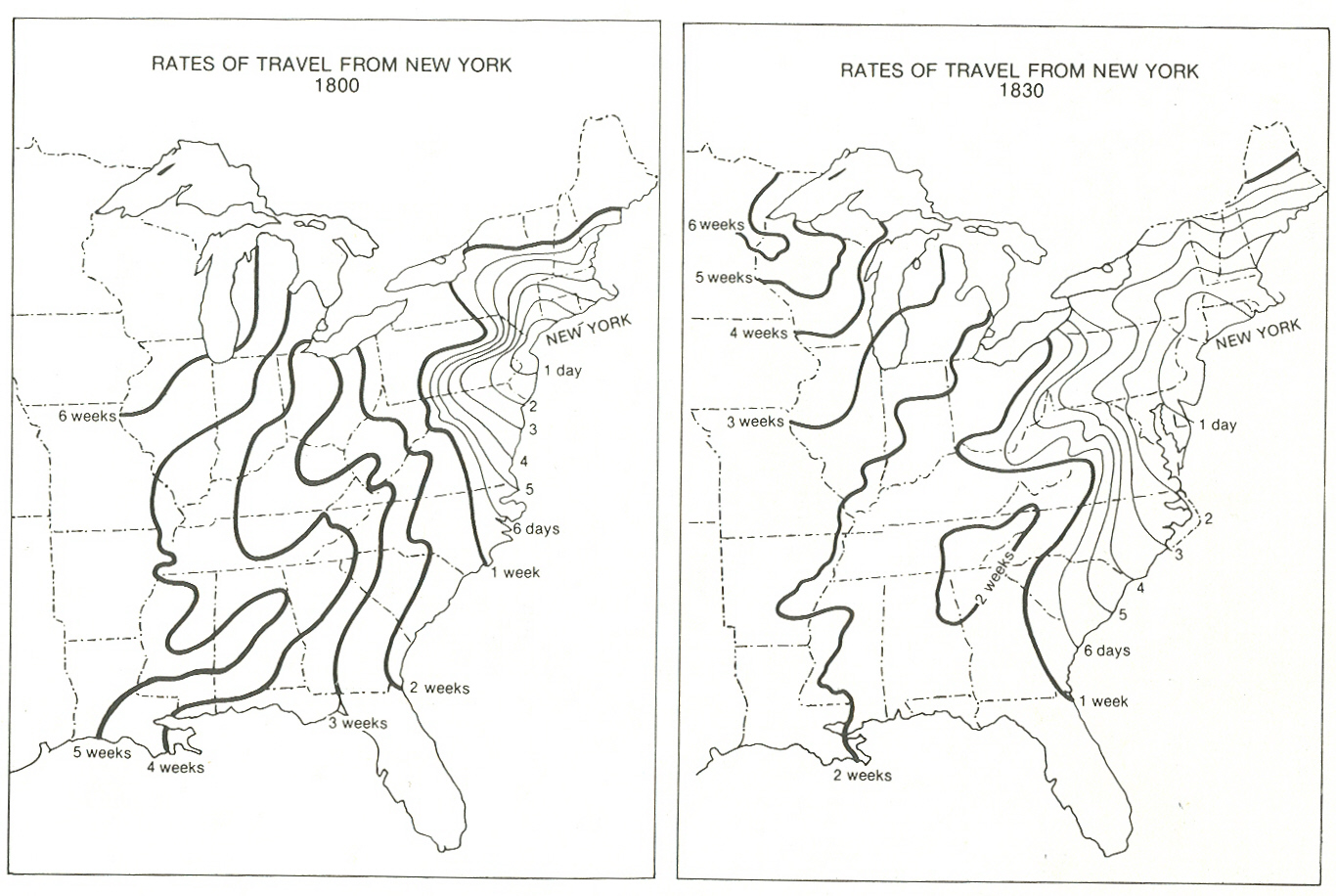 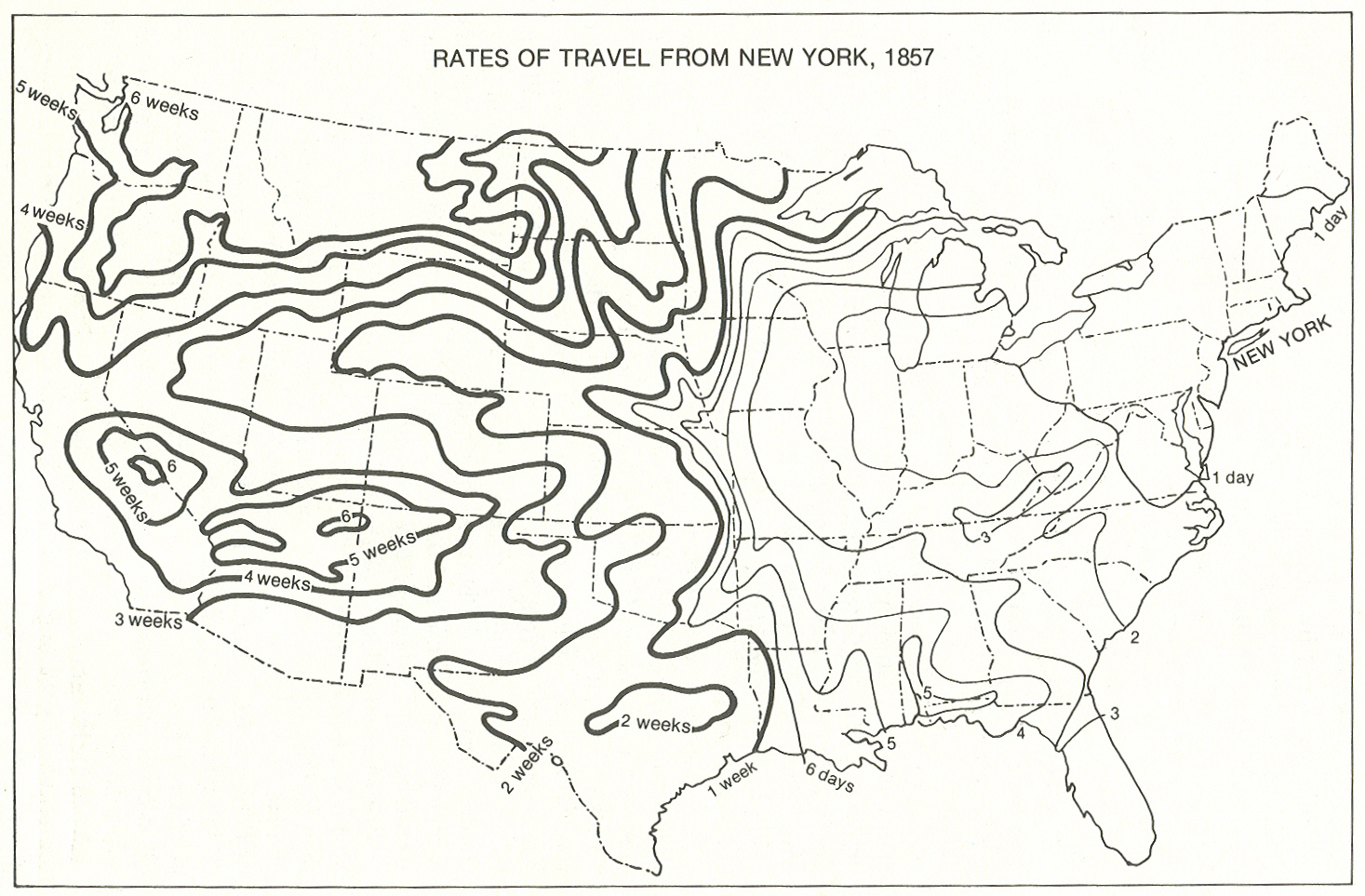 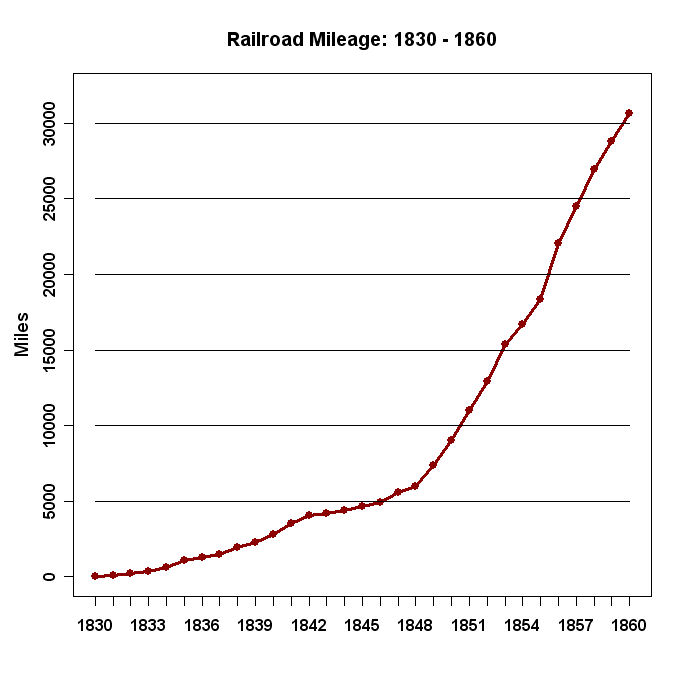 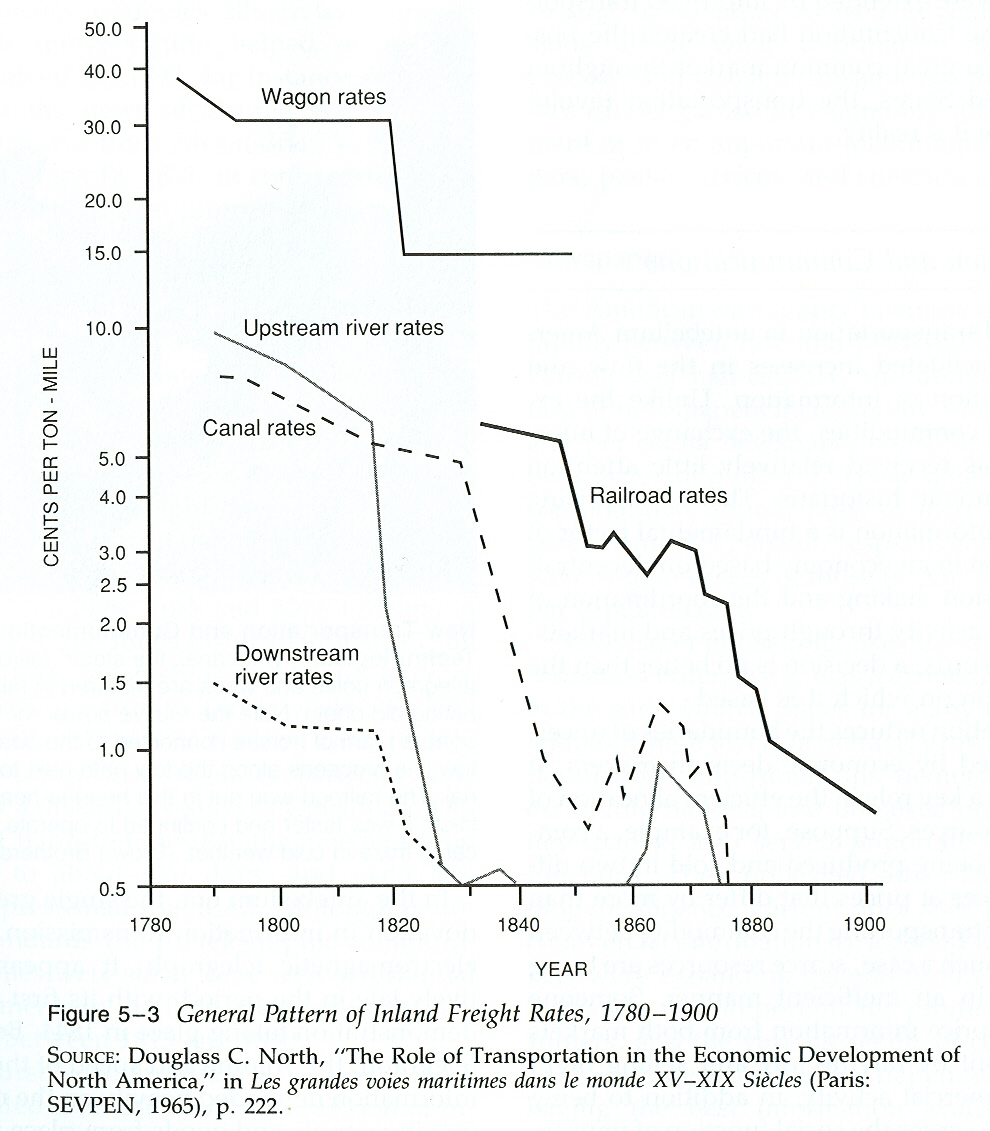